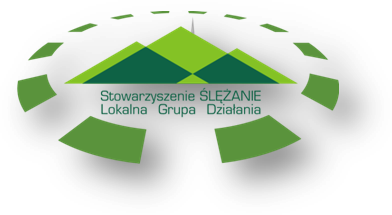 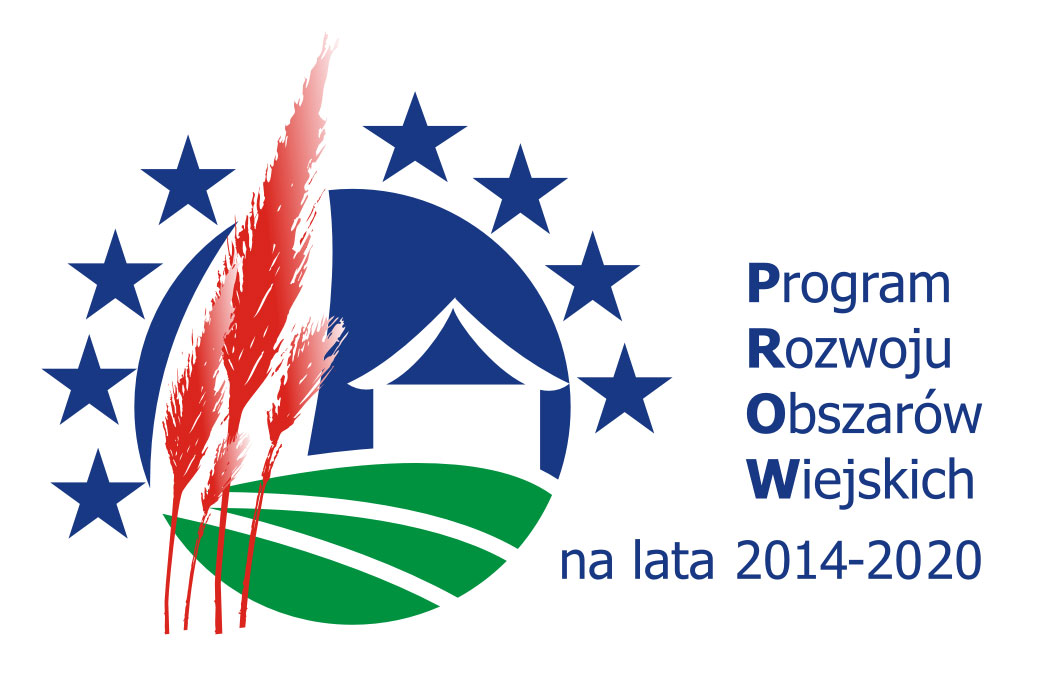 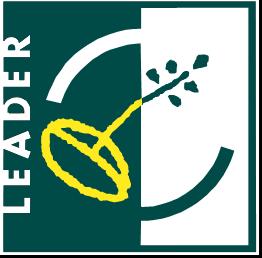 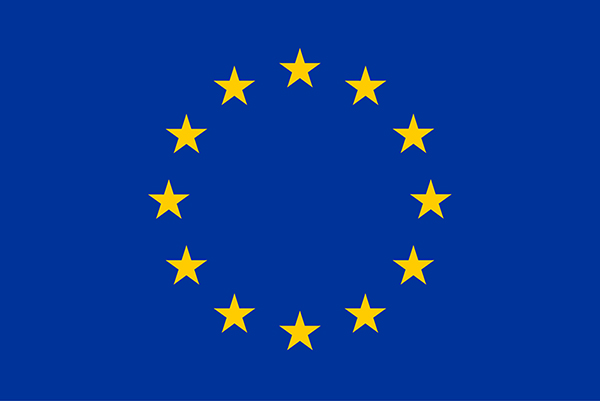 Zasady przyznawania pomocy
GRANTY
Opracowanie: Stowarzyszenie „Ślężanie - Lokalna Grupa Działania”                                                                                                                              Materiał współfinansowano ze środków Unii Europejskiej w ramach działania „Europejski Fundusz Rolny na rzecz Rozwoju Obszarów Wiejskich: Europa inwestująca w obszary wiejskie.” Operacja ma na celu Realizację Planu Komunikacji, współfinansowana jest ze środków Unii Europejskiej w ramach działania – Wsparcie dla rozwoju lokalnego w ramach inicjatywy LEADER, poddziałanie 19.4 Wsparcie na rzecz kosztów bieżących i aktywizacji Programu Rozwoju Obszarów Wiejskich na lata 2014-2020
DOKUMENTY STRATEGICZNE
Rozporządzenie Ministra Rolnictwa i Rozwoju Wsi z 24.09.2015 r. w sprawie szczegółowych warunków i trybu przyznawania pomocy finansowej w ramach poddziałania „Wsparcie na wdrażanie operacji w ramach strategii rozwoju lokalnego kierowanego przez społeczność” objętego Programem Rozwoju Obszarów Wiejskich na lata 2014–2020 (z późniejszymi zmianami),

Lokalna Strategia Rozwoju,

Procedura wyboru operacji grantowych,

Statut i regulaminy LGD, 

Ogłoszenie o naborze wniosków
LIMITY POMOCY
Wysokość pomocy przyznanej na projekt grantowy to maksymalnie 300 tys. złotych.

Jeden projekt grantowy musi składać się z minimum 2 grantów.

Wysokość pomocy przyznanej na jeden grant to minimum 5 tys. zł, nie więcej niż 50 tys. złotych w ramach projektu grantowego i nie więcej niż wynosi wartość tego projektu.

Wysokość pomocy przyznanej jednemu grantobiorcy to maksymalnie 100 tys. złotych w ramach projektów grantowych realizowanych przez daną LGD.

Suma grantów udzielonych jednostkom sektora finansów publicznych w ramach danego projektu grantowego nie może przekroczyć 20% kwoty przyznanych środków
GRANTY zakres podmiotowy
Wsparcie w formie grantu może otrzymać:
Osoba fizyczna – pełnoletnia, obywatelstwo państwa członkowskiego UE, miejsce zamieszkania na terenie objętym LSR;
Osoba prawna – JST, organizacje pozarządowe, instytucje;
JONOP – jednostki organizacyjne nieposiadające osobowości prawnej (czyli np. wspólnota mieszkaniowa, stowarzyszenia zwykłe, kluby sportowe podlegające nadzorowi Starosty).

ZASADA: podmiot posiada siedzibę / oddział na terenie objętym LSR.
WYJĄTEK w grantach: pomoc jest wypłacana jeżeli obszar działalności grantobiorcy i jego jednostki organizacyjnej pokrywa się z obszarem wiejskim objętym LSR, a realizacja zadania, na które jest udzielany grant, jest związana z przedmiotem działalności danej jednostki organizacyjnej.
GRANTY zakres podmiotowy
ZASADA: Grantobiorca nie wykonuje działalności gospodarczej, w tym działalności gospodarczej zwolnionej spod rygorów ustawy o swobodzie działalności gospodarczej.
WYJĄTEK (nowelizacja): Grantobiorca zgodnie ze swoim statutem, w ramach swojej struktury organizacyjnej powołał jednostki organizacyjne, takie jak sekcje lub koła. W tym przypadku  pomoc jest wypłacana nawet gdy grantobiorca wykonuje działalność gospodarczą, jeżeli 

realizacja zadania, na które jest udzielany grant, nie jest związana z przedmiotem tej działalności, 

ale jest związana z przedmiotem działalności jednostki organizacyjnej grantobiorcy.
KOSZTY KWALIFIKOWALNE w grancie
Par. 13 ust 1 pkt 3 rozporządzenia LSR:

Koszty planowane do poniesienia przez grantobiorcę mieszczą się w zakresie kosztów, o których mowa
w § 17 ust. 1 pkt 1–5 oraz 7–9.
Koszty kwalifikowalne obejmują koszty:
ogólne, 
zakupu robót budowlanych lub usług,
zakupu lub rozwoju oprogramowania komputerowego oraz zakupu patentów, licencji lub wynagrodzeń za przeniesienie autorskich praw majątkowych lub znaków towarowych,
najmu lub dzierżawy maszyn, wyposażenia lub nieruchomości,
zakupu nowych maszyn lub wyposażenia, (wyjątkowo: eksponaty),
zakupu środków transportu, z wyłączeniem zakupu samochodów osobowych przeznaczonych do przewozu mniej niż 8 osób łącznie z kierowcą,
zakupu rzeczy innych niż wymienione w pkt 5 i 6, w tym materiałów,
wynagrodzenia i innych świadczeń, o których mowa w Kodeksie pracy, związanych z pracą pracowników beneficjenta, a także inne koszty ponoszone przez beneficjenta na podstawie odrębnych przepisów w związku z zatrudnieniem tych pracowników,
podatku od towarów i usług (VAT).
– o ile są niezbędne, racjonalne…
Cele i przedsięwzięcia LSR
Cel ogólny 3: 
Aktywizacja mieszkańców obszaru LSR do 2022 r.

Cel szczegółowy 3.2 
Promocja zasobów lokalnych obszaru LSR do 2022 r.

Przedsięwzięcie: 3.2.1
Opracowanie publikacji i materiałów informacyjno-promocyjnych  dotyczących  zasobów obszaru.
Warunki przyznania pomocy:
JEŻELI, działasz społecznie i szukasz środków na wsparcie swoich pomysłów:
np. (np. foldery promocyjne, tablice informacyjne, strony internetowe, ulotki, mapy, plany, monografie  i inne)


ZAPRASZAMY !!!

Poziom dofinansowania: 99% kosztów kwalifikowalnych,
Wkład własny finansowy: minimum 1 %,
Pomoc jest przyznawana od 5 000,00zł do  50 000,00zł
Warunki przyznania pomocy:
TRANSZE POMOCY:
pierwsza transza pomocy obejmuje do 80% kwoty przyznanego grantu, 
druga transza pomocy obejmuje pozostałą kwotę przyznanego grantu i jest wypłacana po pozytywnym rozpatrzeniu wniosku o rozliczenie grantu.

operacja będzie realizowana nie więcej niż w 2 etapach, a wykonanie zakresu rzeczowego zgodnie z zestawieniem rzeczowo-finansowym operacji, w tym poniesienie przez grantobiorcę kosztów kwalifikowalnych operacji oraz złożenie wniosku o płatność końcową wypłacaną po zrealizowaniu całej operacji, nastąpi w terminie 2 lat od dnia zawarcia umowy, lecz nie później niż do dnia 31 grudnia 2022 r.;
Wniosek o powierzenie grantu zawierający instrukcję do poszczególnych pozycji
Kryteria wyboru operacji - GRANTY
Wdrażanie projektów grantowych
Projekty grantowe będą kompleksowo wdrażane bezpośrednio przez LGD, tj. wszystkie formalności będą prowadzone przez LGD (Radę i pracowników biura):
ocena, 
umowa, 
aneksy, 
rozliczanie, 
monitoring  
kontrola prawidłowości realizacji
WYBÓR GRANTÓW
Po zakończeniu naboru zwoływane jest posiedzenie Rady LGD. 
Przeprowadzana jest ocena zgodności wniosków:
z wymogami zawartymi w ogłoszeniu o naborze;
z Lokalną Strategią Rozwoju – poprzez ocenę zgodności celami LSR oraz z Programem)
z uwzględnieniem:
procedury przyjętej przez LGD dla trybu grantowego;
punktów kontrolnych wskazanych w Wytycznych MRiRW;
terminów wystarczających dla przeprowadzenia procedury odwoławczej.
Po dokonaniu wyboru grantobiorców, LGD składa wniosek do SW o przyznanie pomocy na realizację projektu grantowego.
DZIĘKUJĘ ZA UWAGĘ
W razie pytań i wątpliwości prosimy o kontakt z Biurem LGD.                                                     Stowarzyszenie "Ślężanie - Lokalna Grupa Działania"ul. Kościuszki 7/9, 55-050 Sobótkatel. 71 31 62 171,  e-mail info@sleza.plwww.slezanie.eu
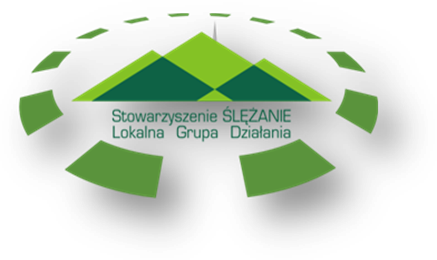